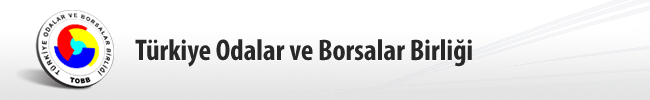 Kereste ve Mobilya Kriterleri
Levent GÜRLER
Ziraat  Mühendisi
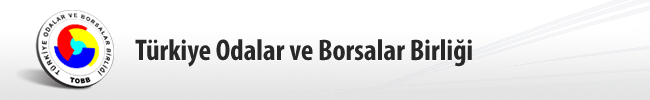 Kereste Kapasitesi 	T X 0,75 
Ahşap Palet, Sandık v.b. için Kereste Kapasitesi 	T X 0,65
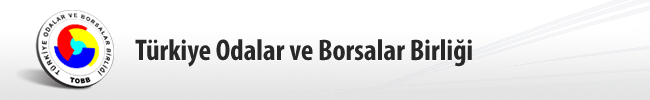 1 adet Arabalı şerit testeresi olan bir tesis için
Isıl İşlem Fırını Kapasitesi 


K = F x Ş x D x 300 = …..m3/yıl


F : Fırın kapasitesi (Fırın iç ölçülerine göre m3/şarj) 
Ş: Günlük şarj sayısı (8 saatte en fazla 2 şarj alınmalıdır) 
D: Fırının doluluk oranı (% 60)
Örnek Hesap
Ahşap palet için kapasite hesabı ;

Fırının İç Boyutları, 
8.0m x 5.30 m x 5.20 m  = 220 m3

120 cm x 100 cm x 13 cm ebadındaki ahşap palet için (Tekli Diziliş),
120 cm x 100 cm x 13 cm ebadındaki ahşap paletin brüt hacmi = 0,156 dm3
 Isıl İşlem Fırınının Kapasitesi= 220 m3xTekSarj x 0,60 /0,156 = 846 Adet Ahşap Palet/Tek Şarj
Günde 2 ısıl işlem uygulaması yapılabileceğini varsayarsak,

Isıl İşlem Fırınının Kapasitesi= 846 Adet x 2 Şarj  = 1692 Adet Ahşap Palet /Gün
Yılda 300 gün çalışıldığını kabul edersek,

Isıl İşlem Fırınının yıllık kapasitesi=  1692 Adet  x 300 Gün = 507.600 Adet ahşap Palet/Yıl
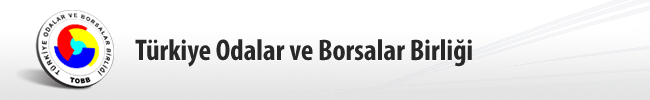 Mobilya Üretimi
3.2 KAPASİTE HESAPLAMA YÖNTEMİ 3.2.1 AHŞAP LEVHA ESASLI ÜRÜNLER
Ke = H x 8 x 300 H : Ebatlama hızı (m2 /saat) (Aşağıdaki tablodan)
Örnek:  Bir adet CNC ahşap levha ebatlama makinasının ebatlama kapasitesi
150 x 8 x 300 = 360.000 m2/yıl
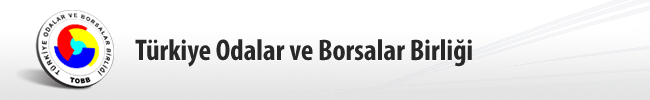 İşgücü ihtiyacı
Kig= B x N x 8 x 300
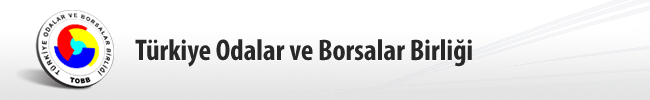 Örnek: Bir işletmenin ahşap levha esaslı ürünler için makina ve tezgah parkına göre hesaplanan yıllık ahşap levha işleme kapasitesi 200.000 m2/yıl, eleman sayısı 15, 1 adam.saat işçiliğe tekabül eden ahşap levha işleme kapasitesi 4 m2/adam.saat, iş gücüne bağlı üretim kapasitesi:

4 x 15 x 8 x 300 = 144.000 m2/yıl
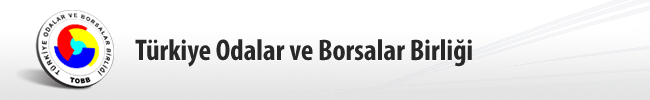 İşletmenin ahşap levha işleme kapasitesi 323.400 m2/yıl ise, firma üretim programına göre her ürüne ayrılan ahşap levha işleme kapasite oranı ve 1 birim ürün için kullanılması gereken ahşap levha miktarı dikkate alınarak,


Ahşap kapı	: 323.400 x 0,15 / 4,5	=	10.780  adet/yıl
Ahşap dolap	: 323.400 x 0,43 / 18	=	7.726  adet/yıl
Mutfak dolabı	: 323.400 x 0,28 / 35	=	2.587  adet/yıl
Banyo dolabı  	: 323.400 x 0,12 / 15	=	2.587  adet/yıl
Ahşap profil	: 323.400 x 0,02 / 1,1	=	5.880  m2/yıl
Örnek
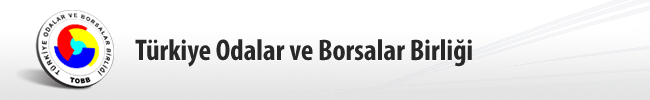 3.2.3 AHŞAP İSKELETLİ VE DÖŞEMELİ ÜRÜNLER (Sandalye; Koltuk, Kanepe vb)
A-İskeleti ve döşemesi işletmede yapılan ürünler için üretim kapasitesi:
Kü(n)	: Kig x pn / B
Kig	: Yıllık iş gücü kapasitesi (adam.saat/yıl)
pn	: Ürünün üretimine ayrılan iş gücü oranı (%)
B	: 1 adet ürünün üretimi için gerekli iş gücü (adam.saat/adet) 
	  (Aşağıdaki tablodan)
Kü(n)	: Ürünün yıllık üretim kapasitesi (adet/yıl)
Kig	= N x 8 x 300 
N	: Eleman sayısı (adet)
Kig	: Yıllık iş gücü kapasitesi (adam.saat/yıl)
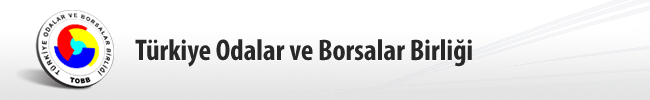 Örnek: 20 elemanın çalıştığı ahşap sandalye ve koltuk takımı üreten bir işletmede, iş gücü kapasitesi %20 oranında sandalye, %80 oranında koltuk takımı üretimine tahsis edildiğine göre, yıllık iş gücü kapasitesi:

20 x 8 x 300 = 48.000 adam.saat

Üretim kapasitesi:

Ahşap sandalye 	: 48.000 x 0,20 / 2	= 	4.800 adet/yıl
Koltuk takımı		: 48.000 x 0,80 / 25	= 	1.536 adet/yıl
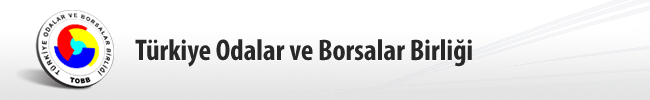 B-Ahşap iskeleti hazır olarak temin edilen, montaj ve döşeme işlemi işyerinde yapılan ürünler veya tüm parçaları hazır alınan ve işletmede montajı yapılan ürünler:
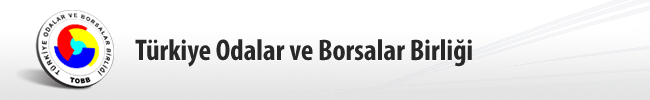 Örnek: 20 işçinin çalıştığı, ahşap iskeletlerini hazır olarak temin ederek montaj ve döşeme işlemleri ile ahşap sandalye ve koltuk takımı üreten bir işletmede, yıllık iş gücü kapasitesi %20 oranında sandalye, %80 oranında da koltuk takımı üretimine tahsis edildiğine göre, yıllık iş gücü kapasitesi:

20 x 8 x 300  = 48.000 adam.saat/yıl
Üretim kapasitesi:
Ahşap sandalye 	: 48.000 x 0,20 / 1	= 	9.600 adet/yıl
Koltuk takımı	: 48.000 x 0,80 / 8	= 	4.800 adet/yıl
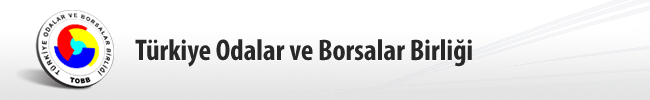 Örnek Hesap
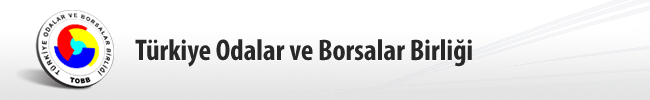 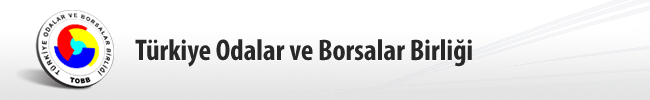 Teşekkürler